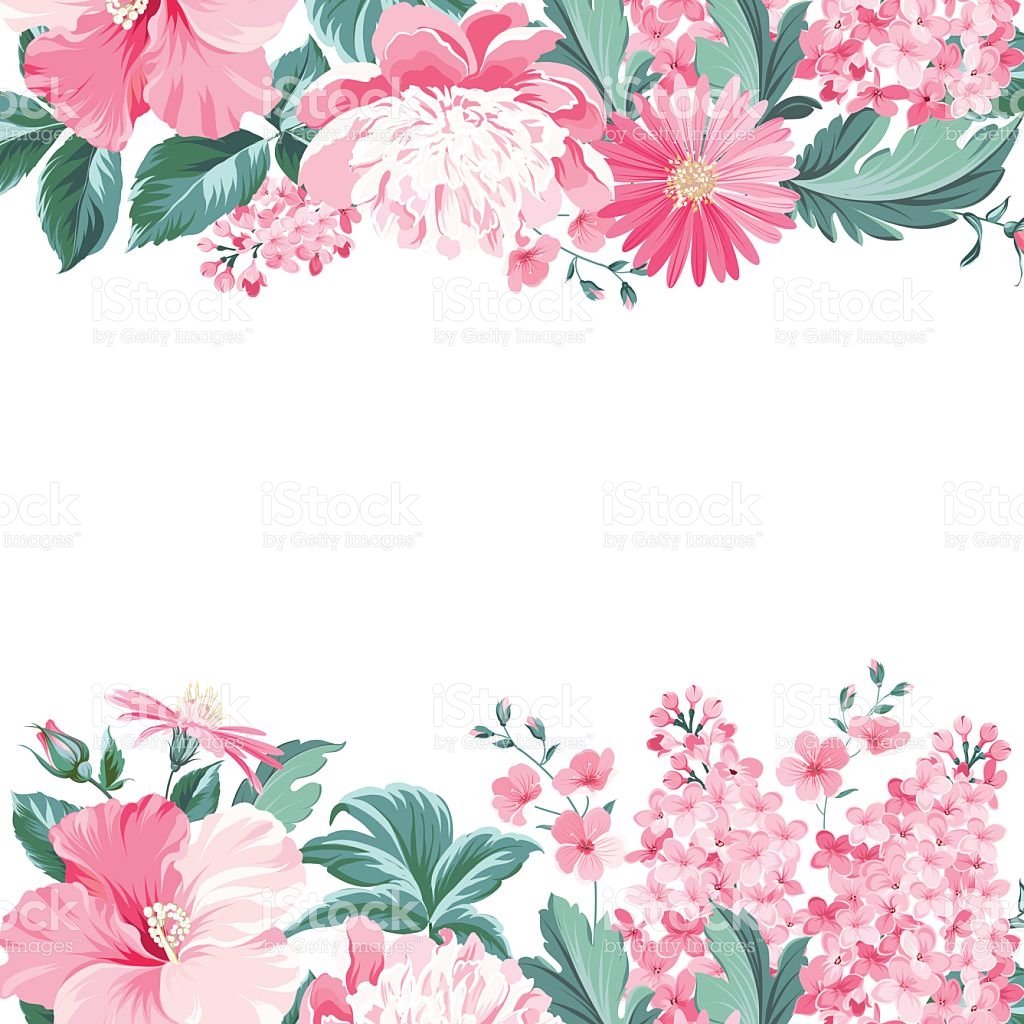 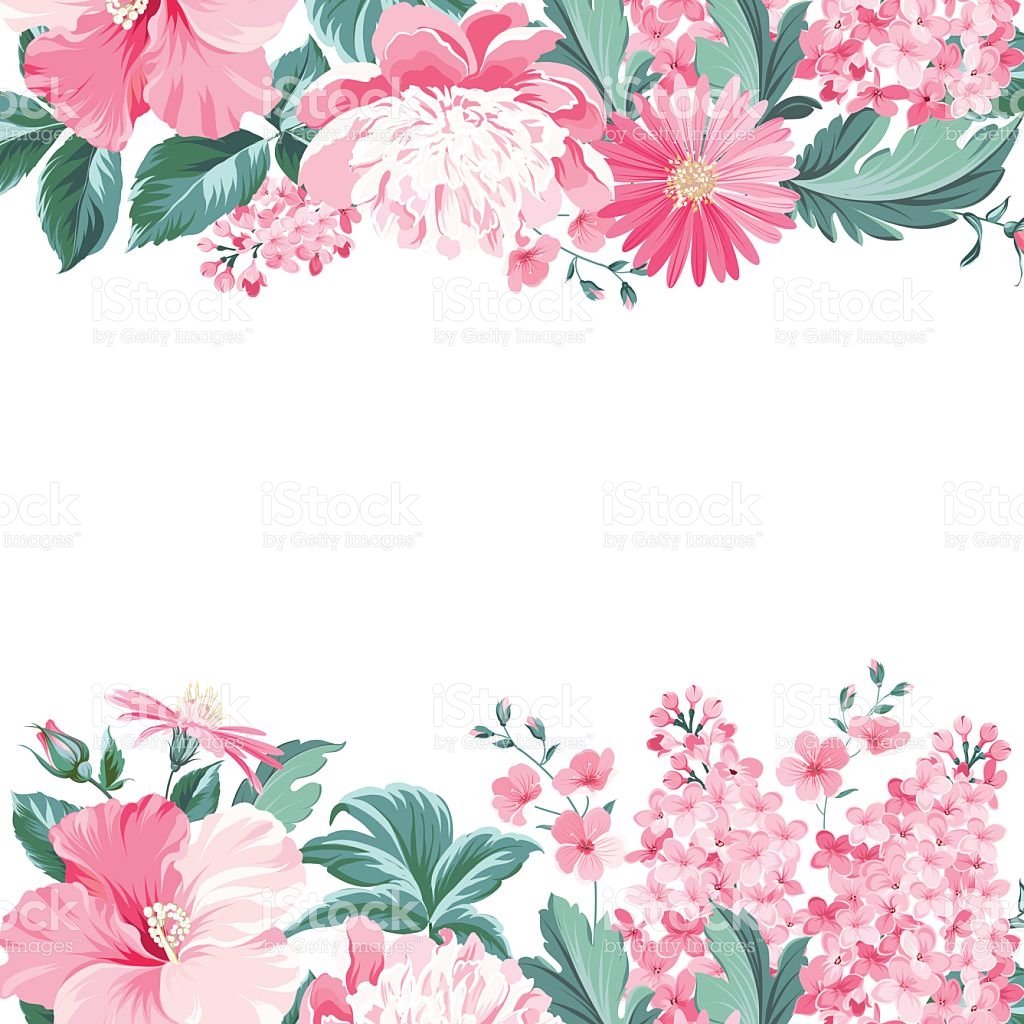 PHÒNG GD & ĐT QUẬN LONG BIÊNTRƯỜNG MN HOA SỮA**********
HOẠT ĐỘNG LÀM QUEN VĂN HỌC
Truyện: “ Thỏ Trắng biết lỗi”
Loại tiết: Đa số trẻ chưa biết
Lứa tuổi:  3 -4 tuổi 

Năm học: 2022 - 2023
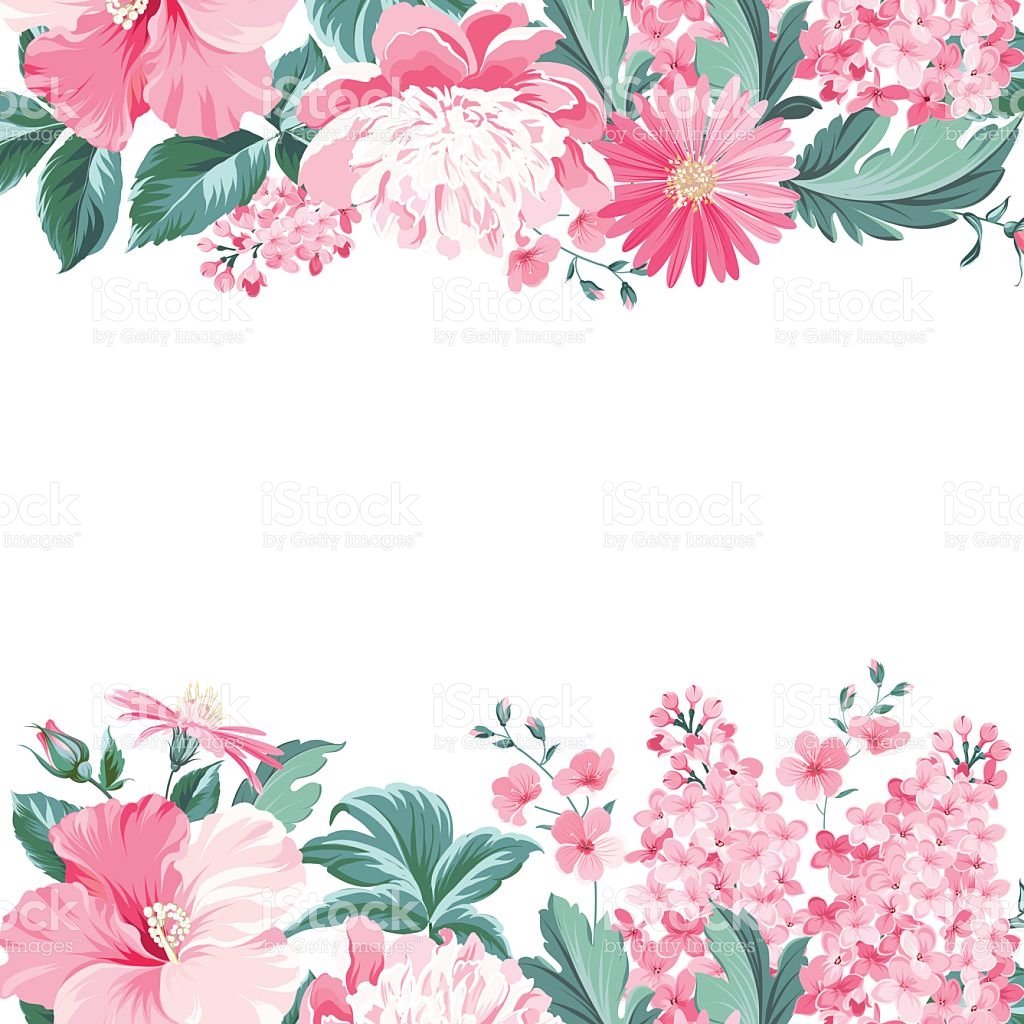 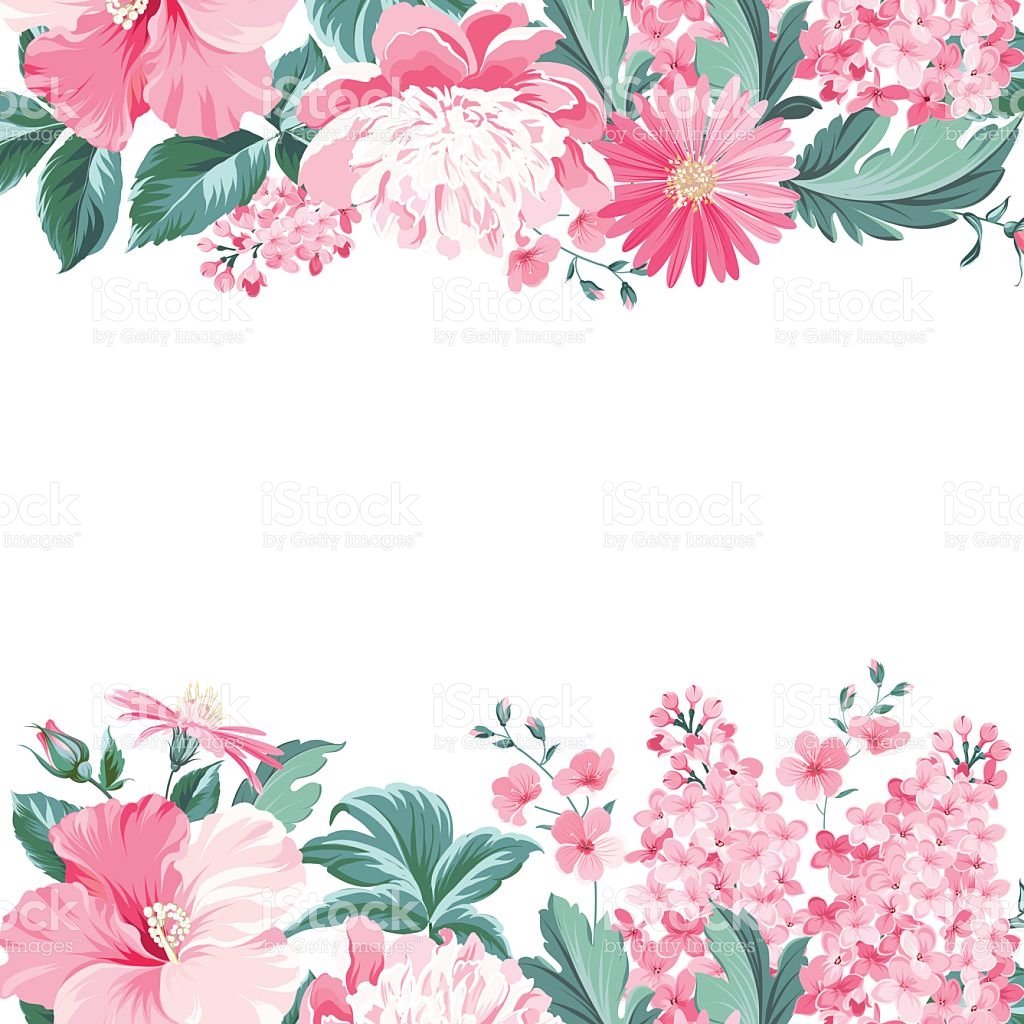 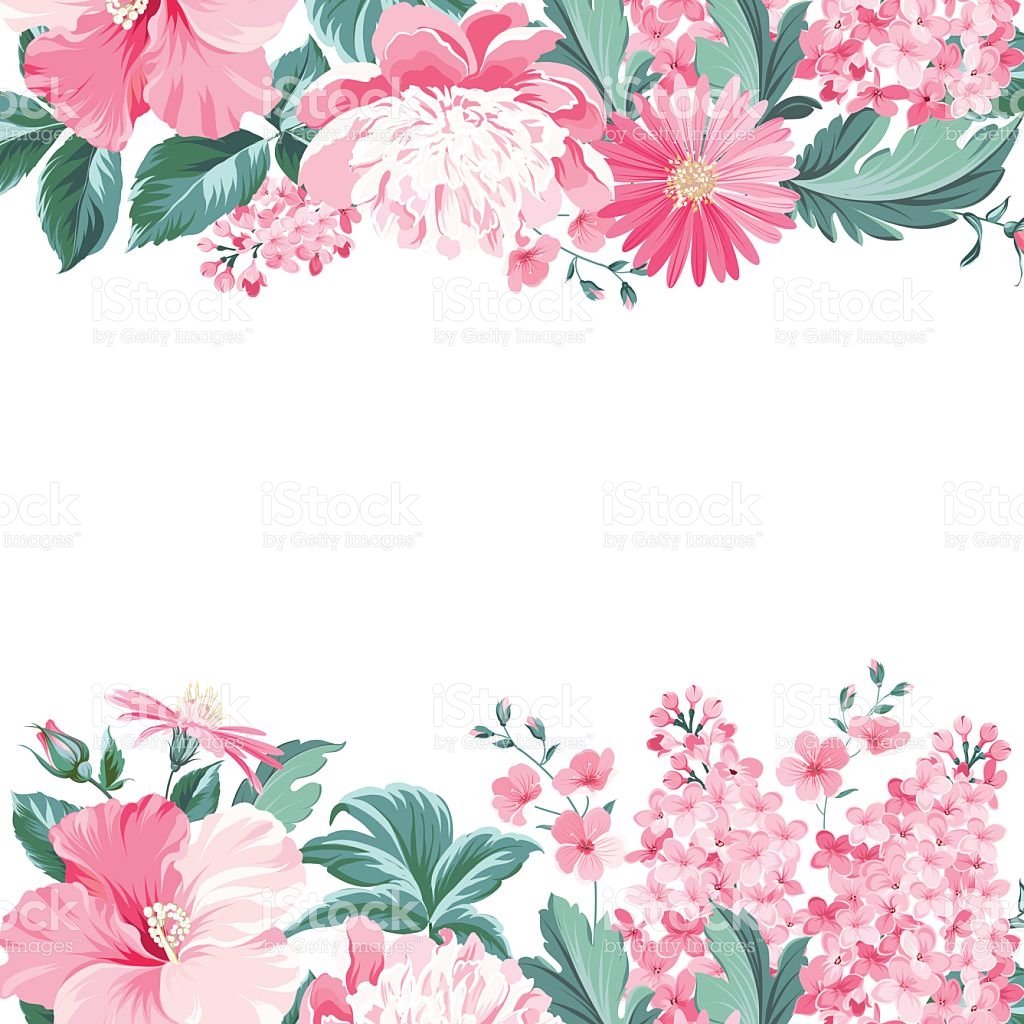 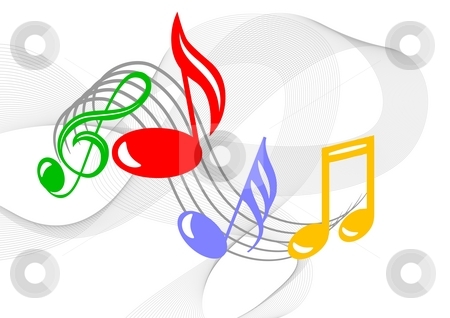 Phm hoạt hình: Thỏ Trắng biết lỗi
Bài hát : “ Chúc mừng sinh nhật”